Quelle: Guardian News
1
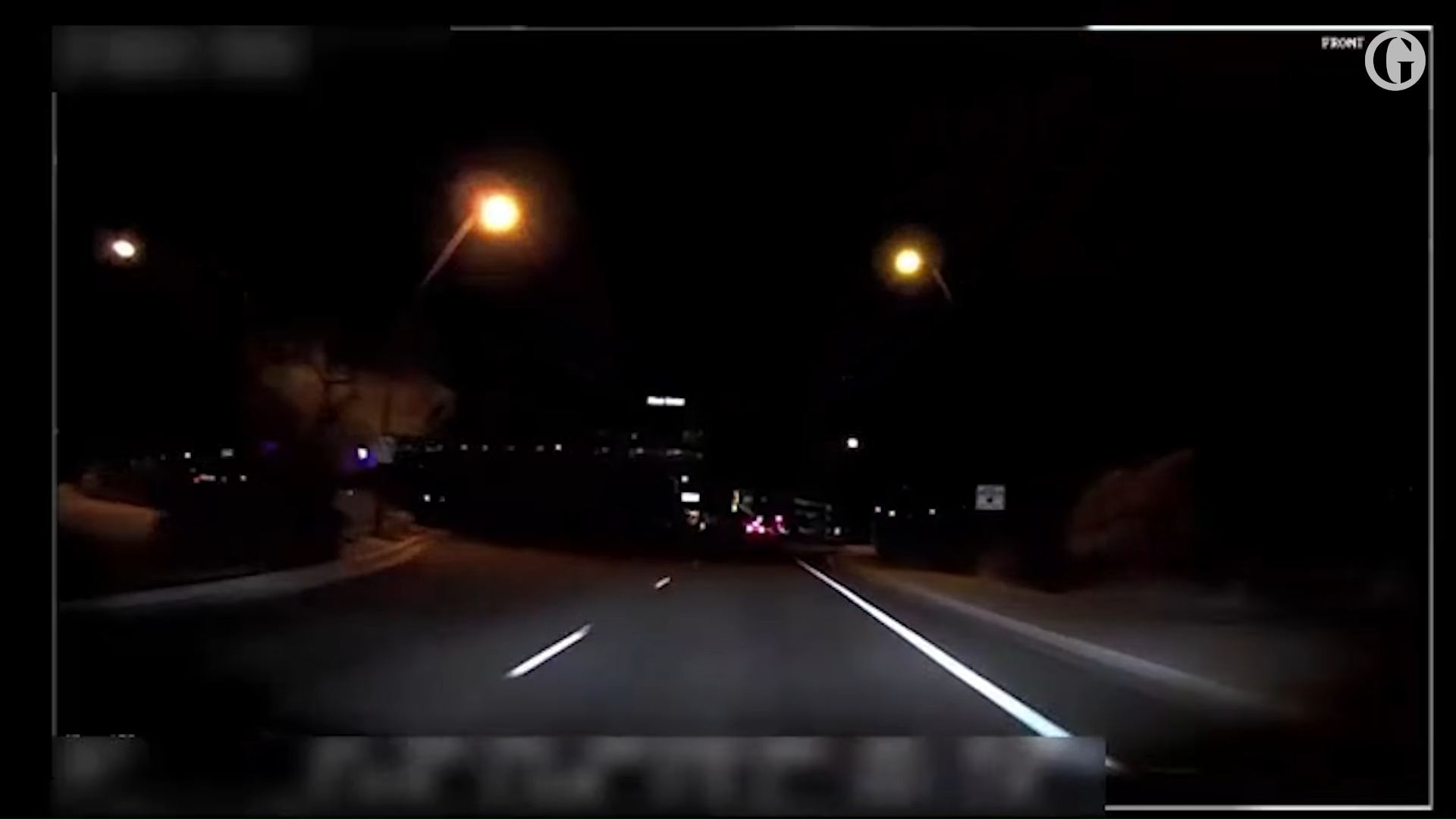 Quelle: Guardian News
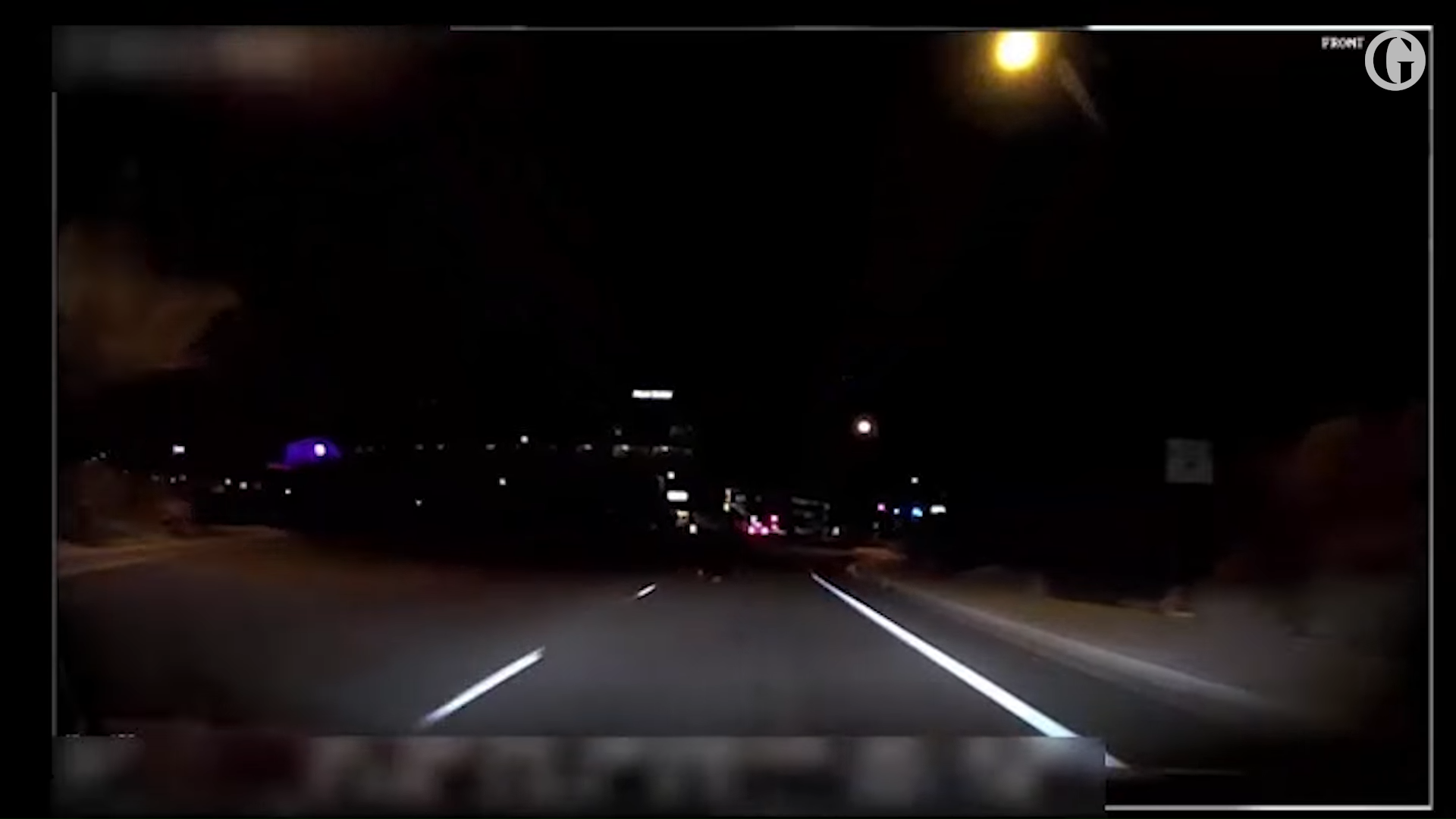 Quelle: Guardian News
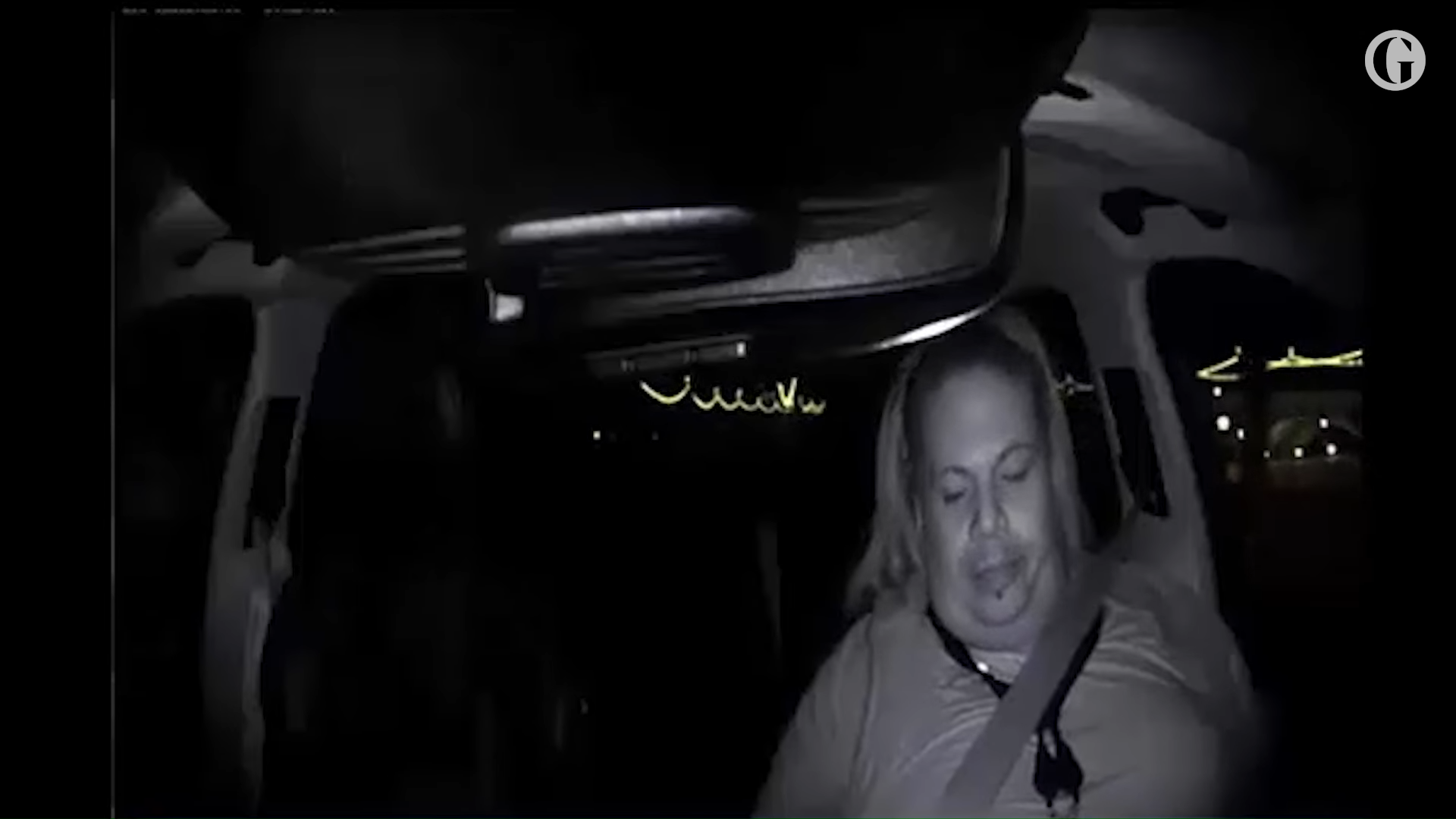 Quelle: Guardian News
4
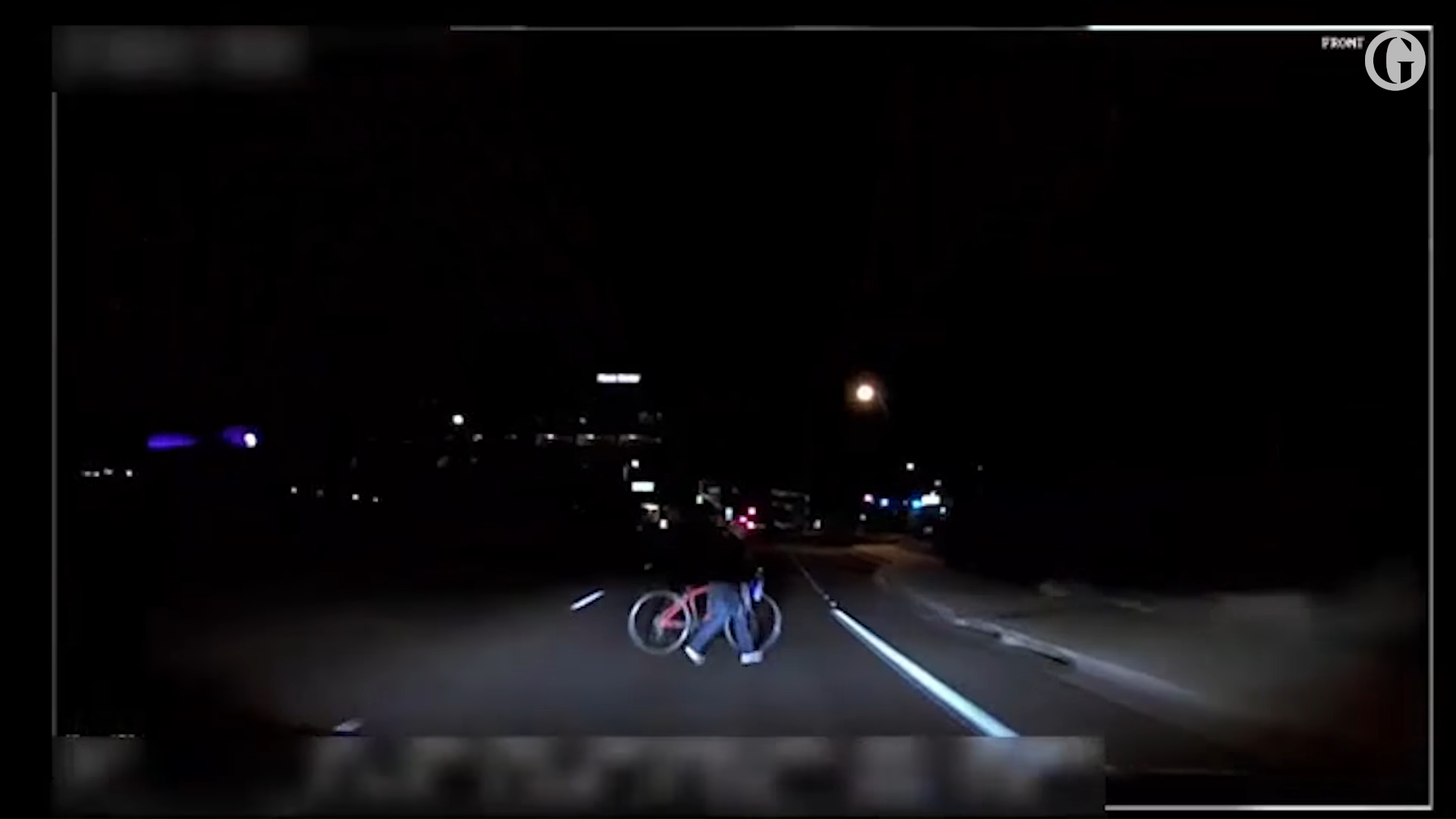 Quelle: Guardian News
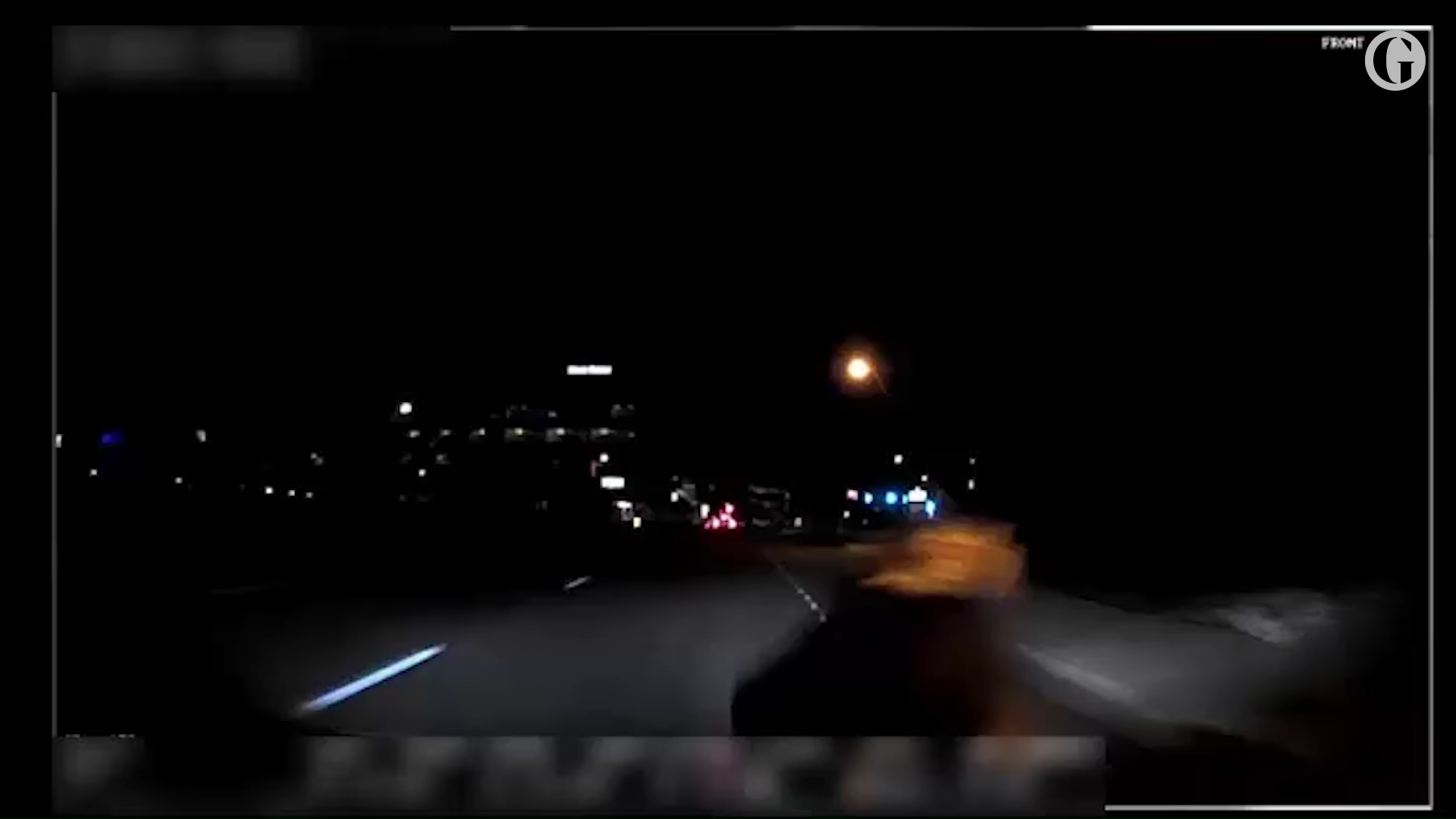 Quelle: Guardian News
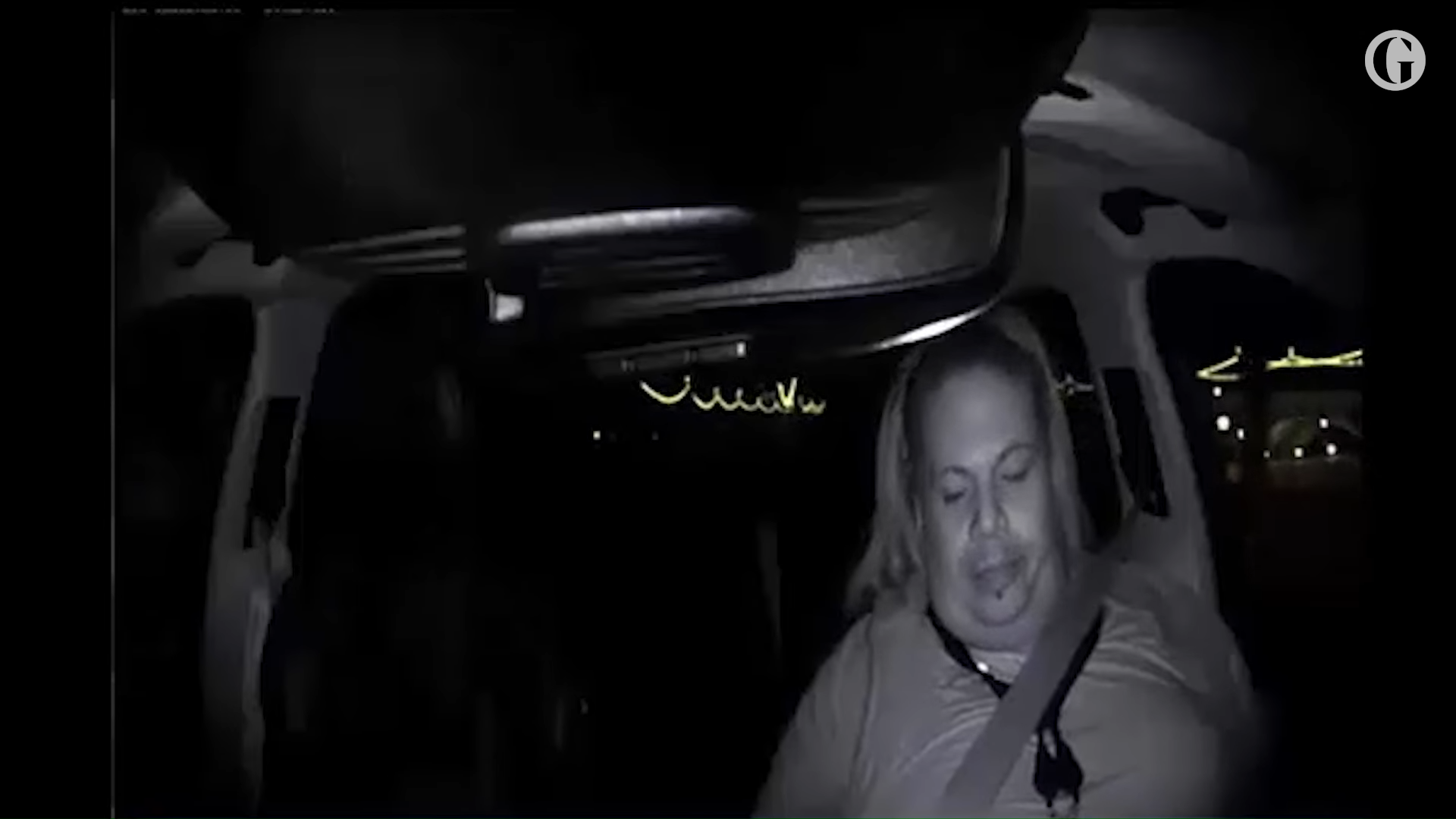 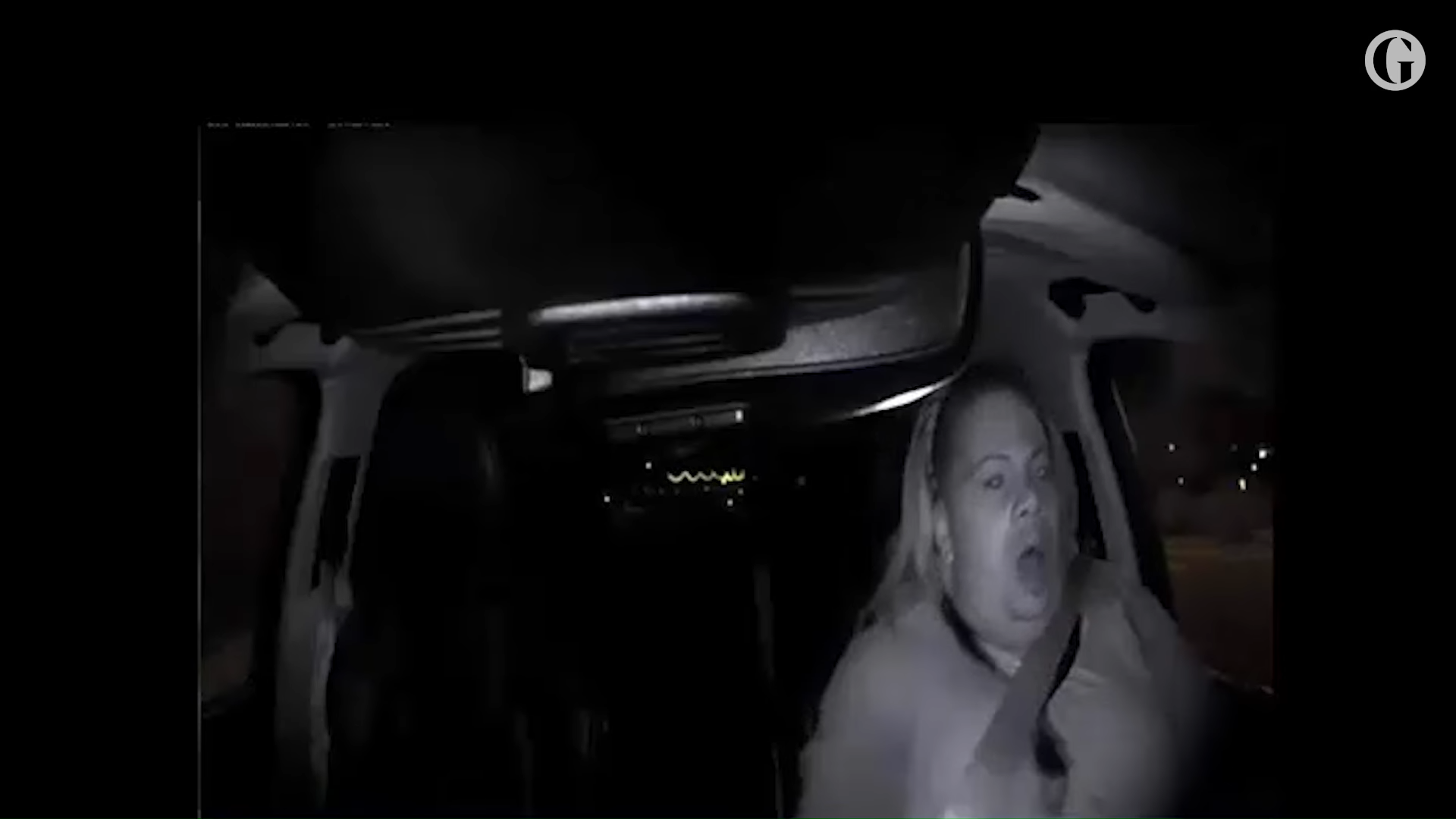 Quelle: Guardian News
7
Selbstfahrende Autos  - Sicherheitder implementierten Programmebei unterschiedlichen Geschwindigkeiten
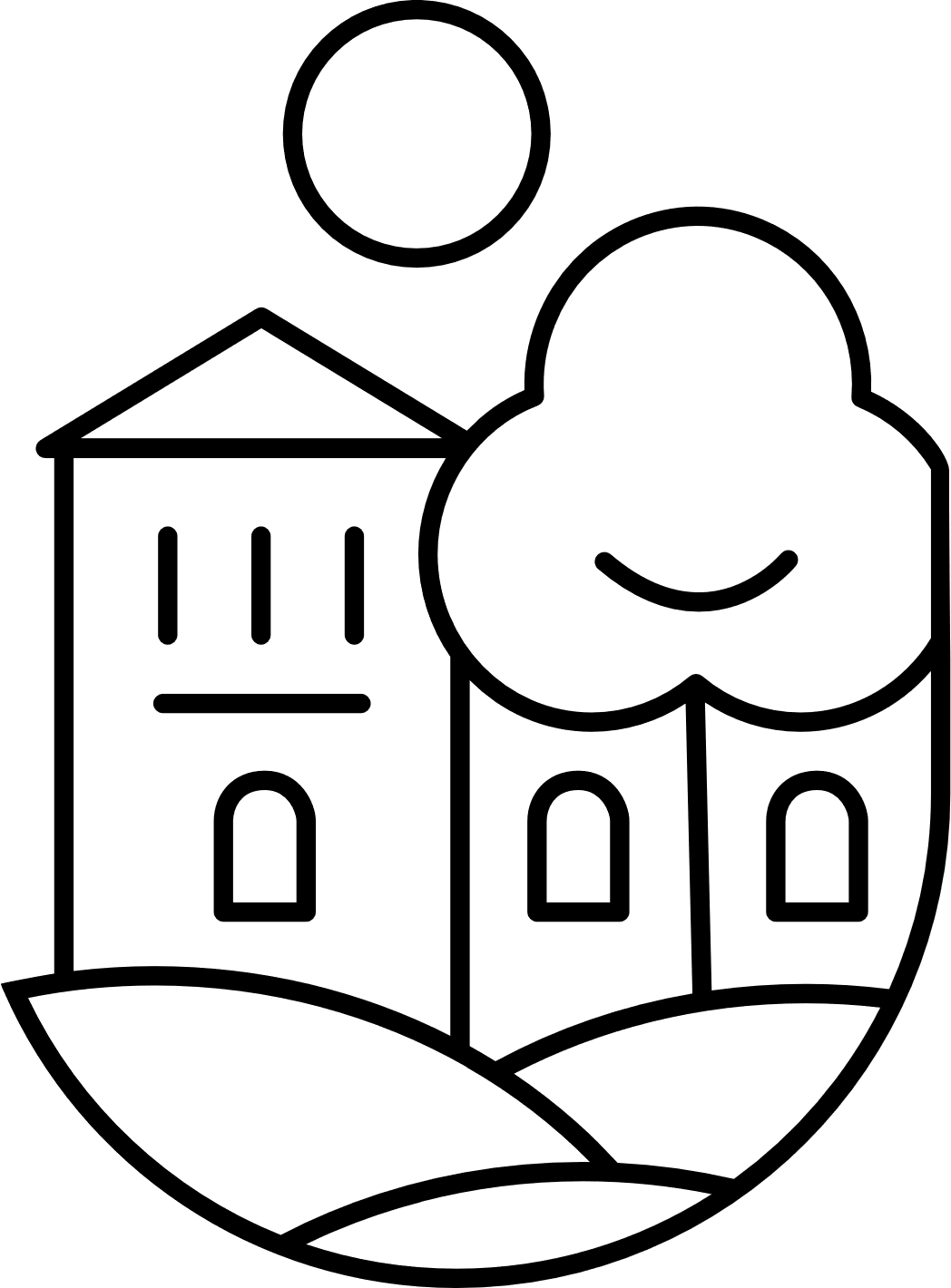 Von Martin-Paul Patscheider
2020 8C
Sensoren
Kameras
Ultraschall
Radar
LiDAR
9
Ultraschall- und Radar-Sensoren
Quelle: Tesla
10
Lidar
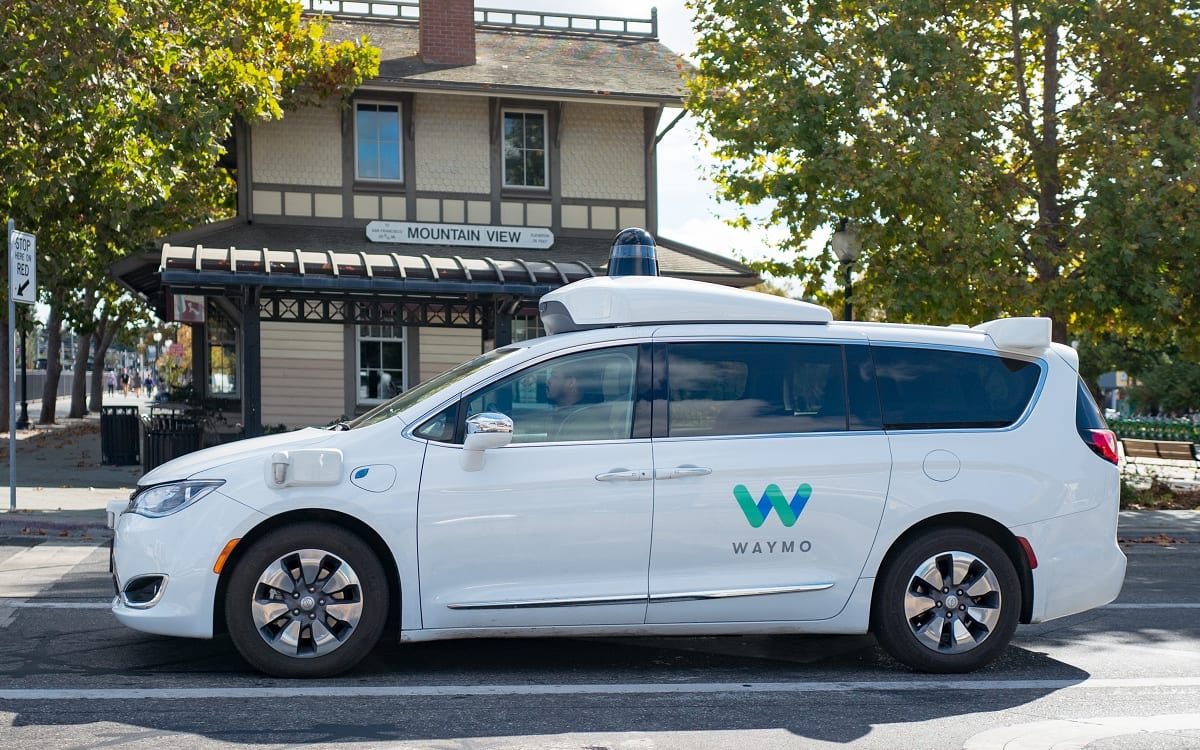 Quelle: Waymo, economicblogs
11
Autonome Systeme
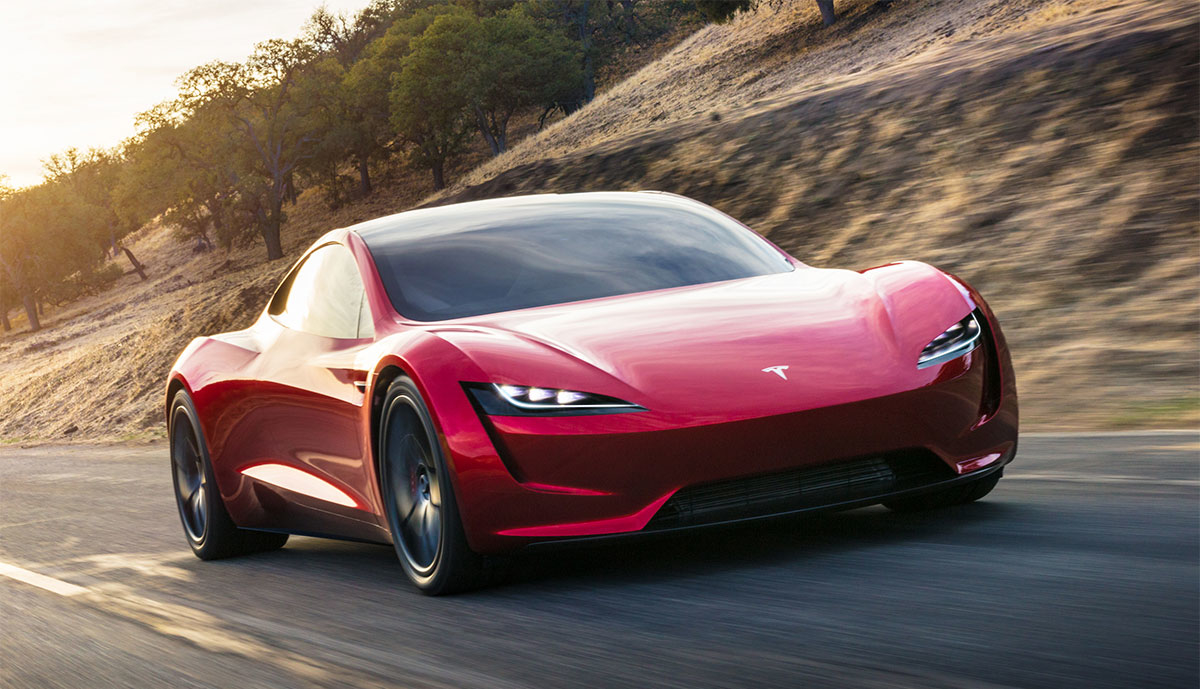 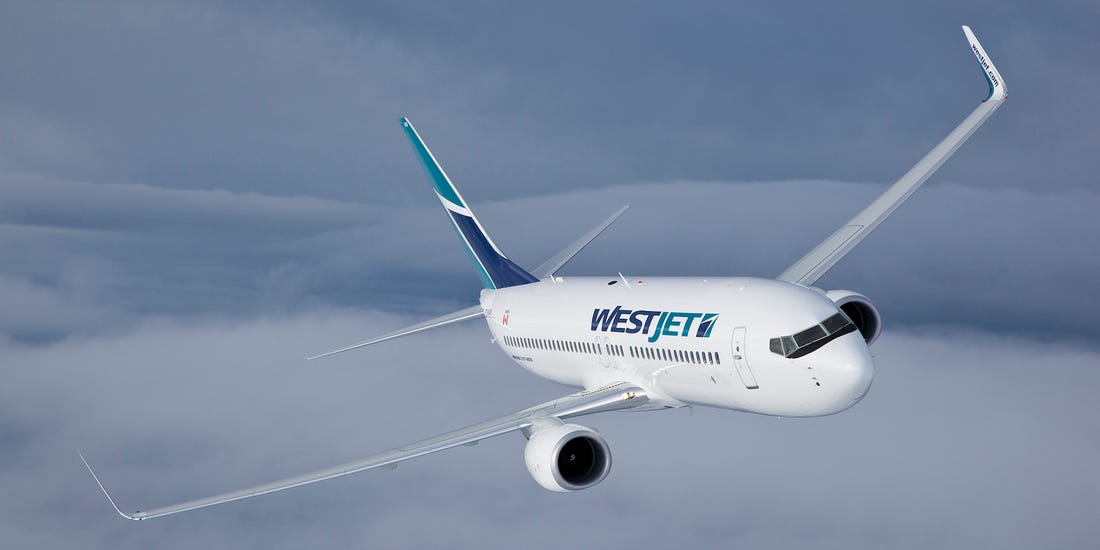 Quelle: Tesla, oebb, westjet
12